Miss Thomas’ Collective Worship
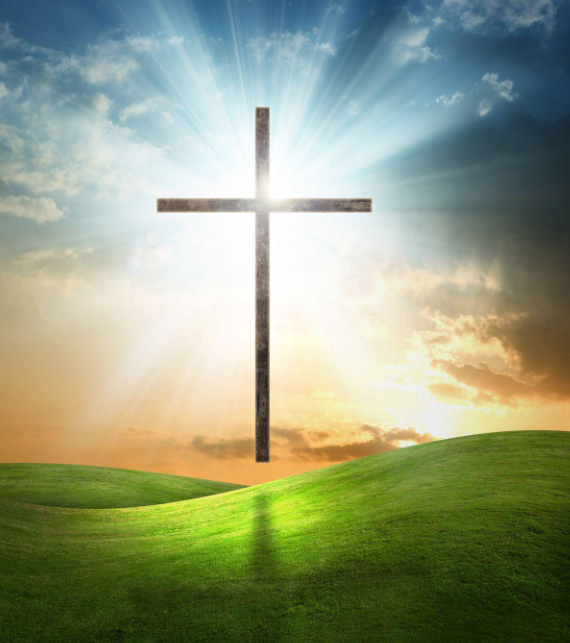 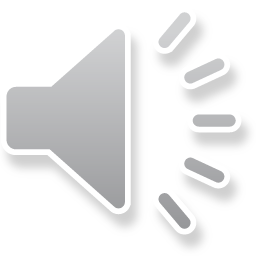 Tuesday 25th May 2021
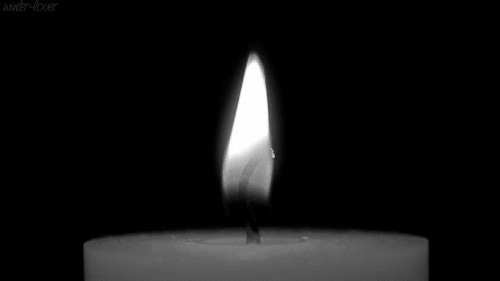 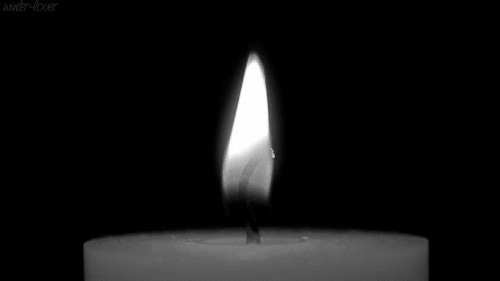 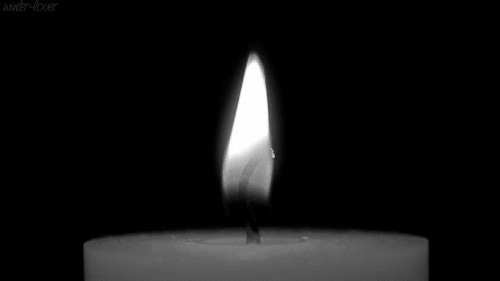 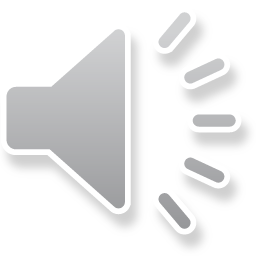 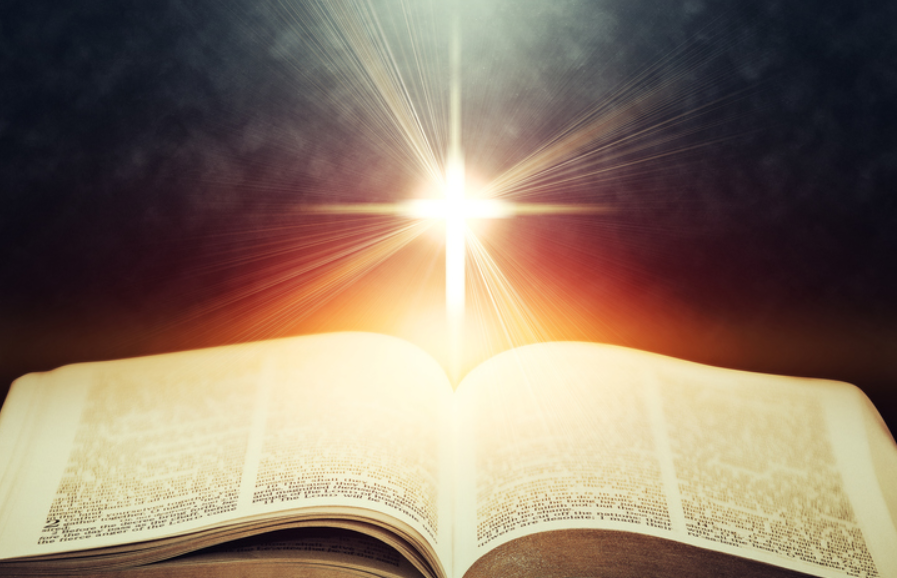 Mark 6: 7-13
The 12 Disciples
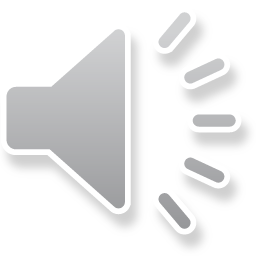 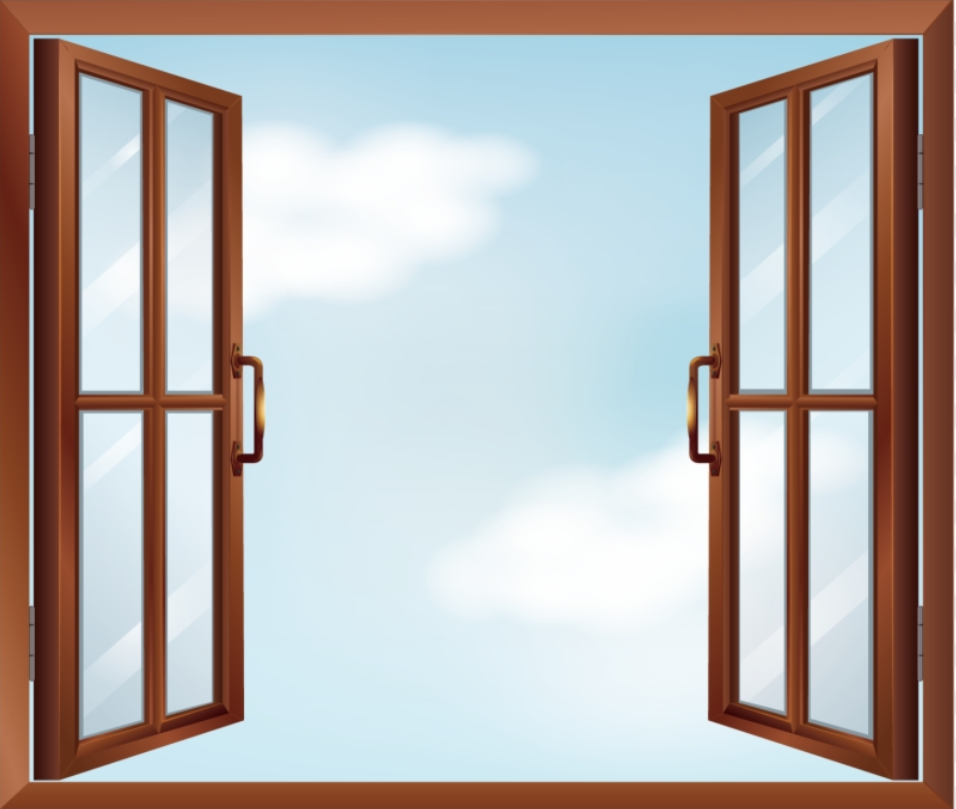 Think about a time when you worked well as part of a team with friends.

What did you and your friends do to work well together?
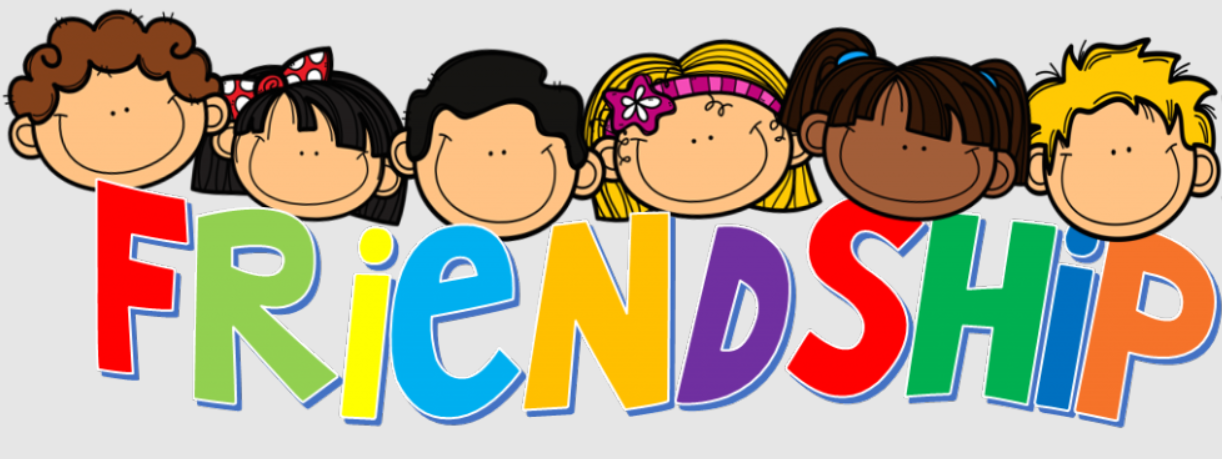 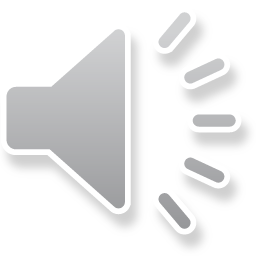 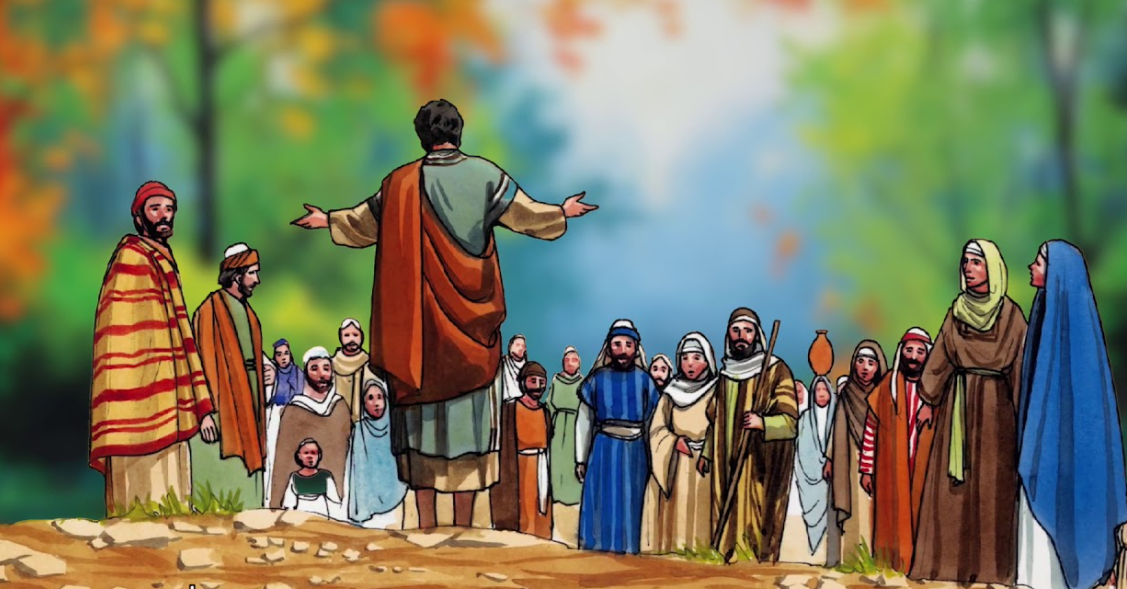 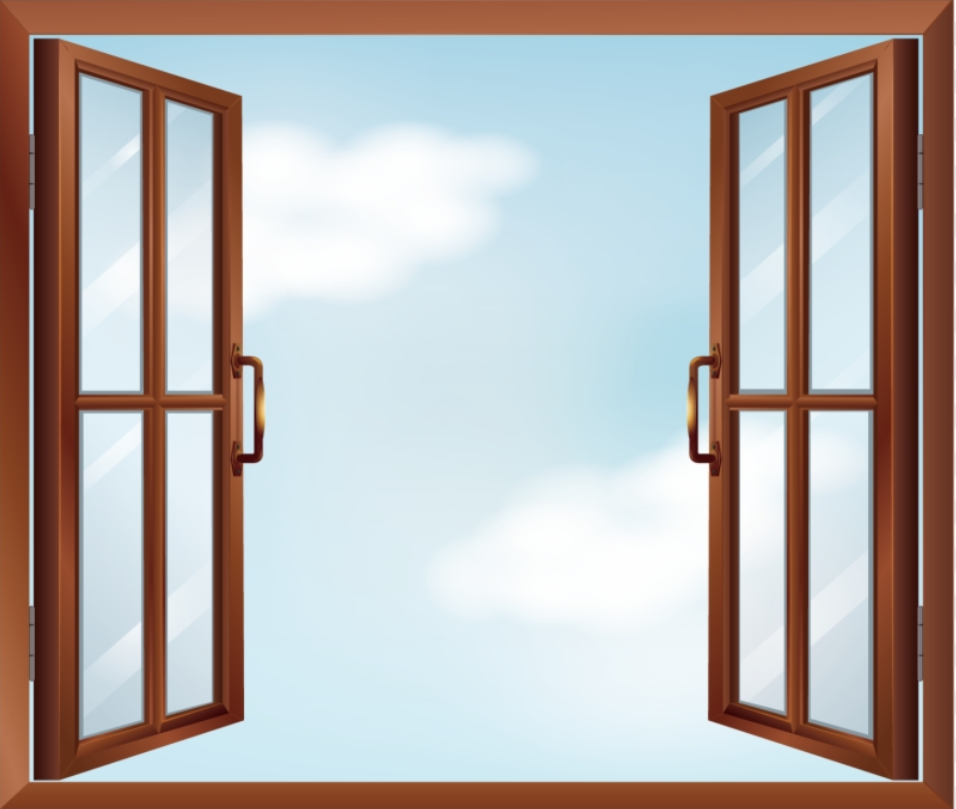 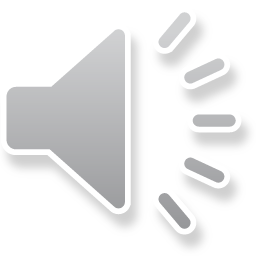 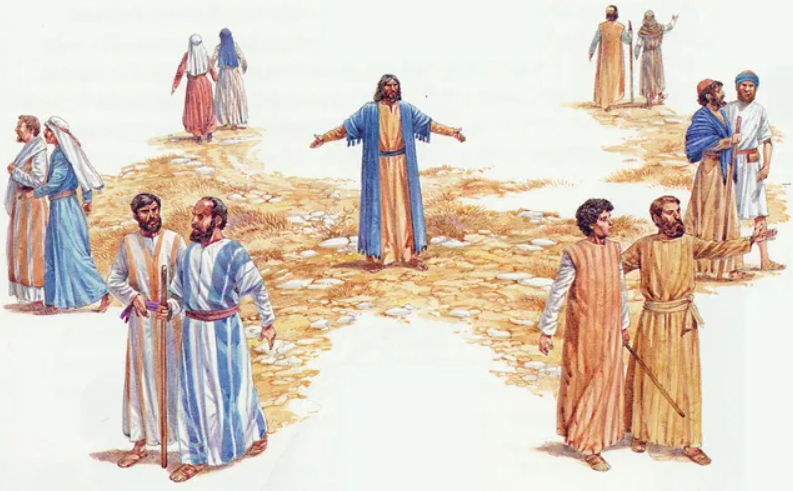 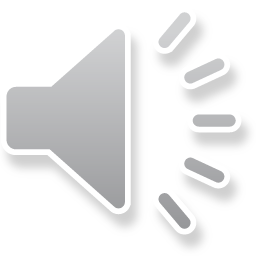 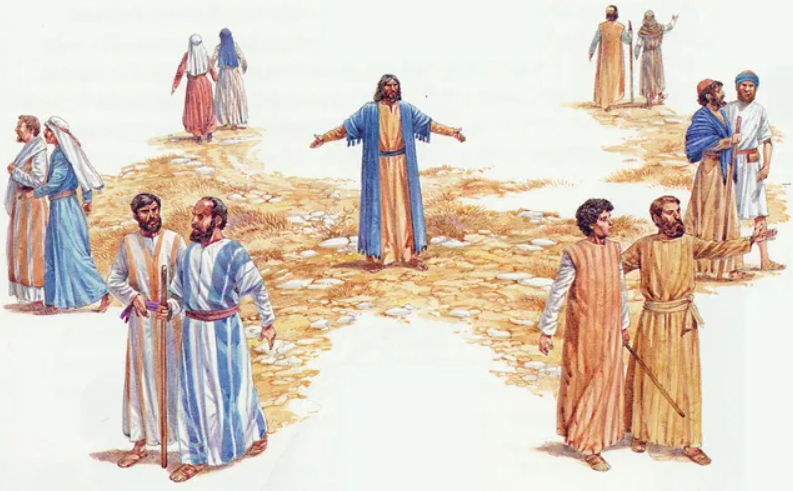 company
safety
protect
support
witness
friend
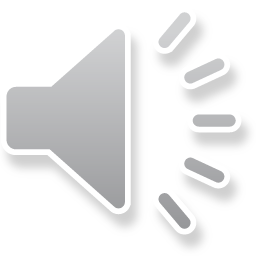 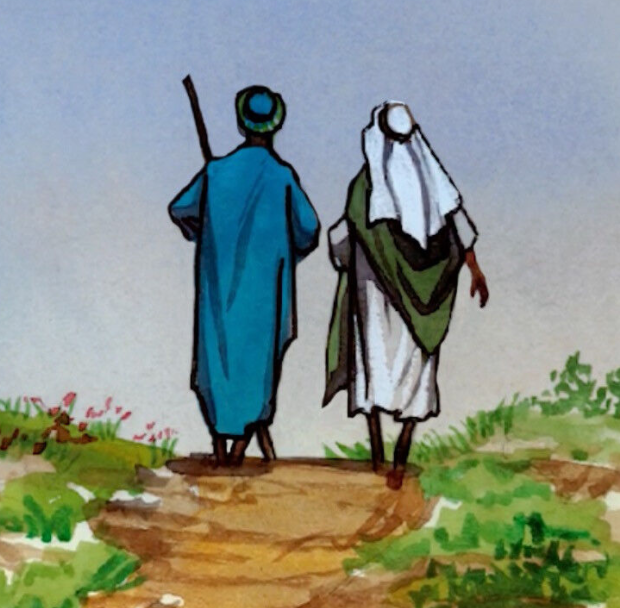 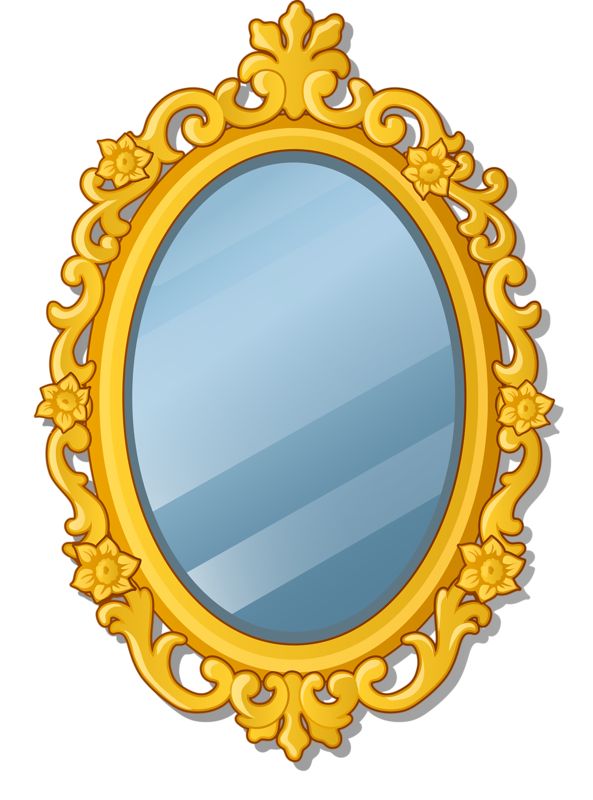 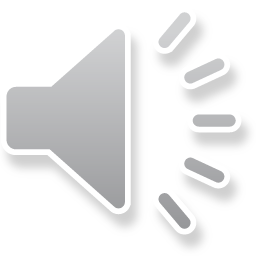 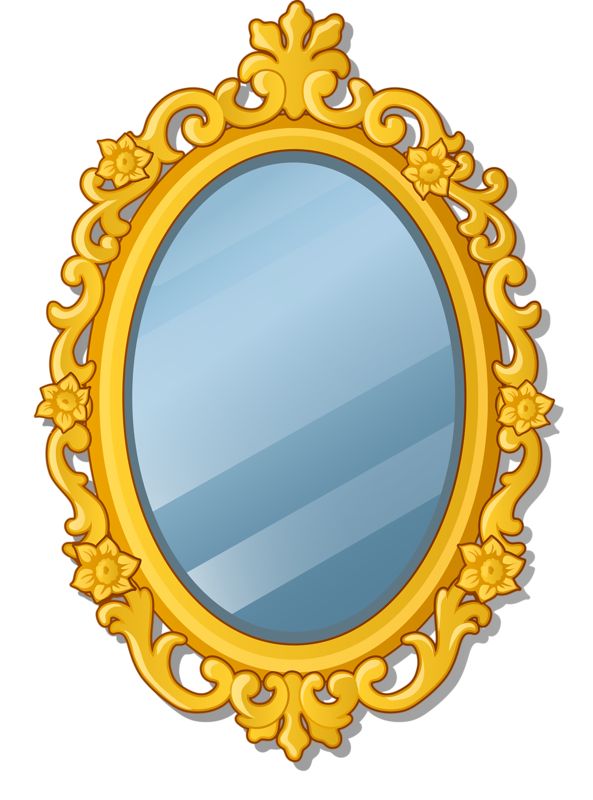 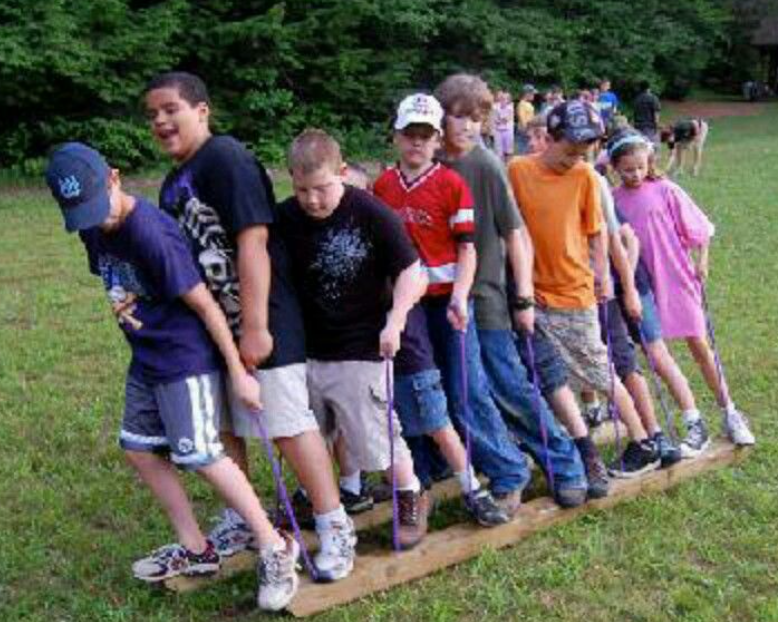 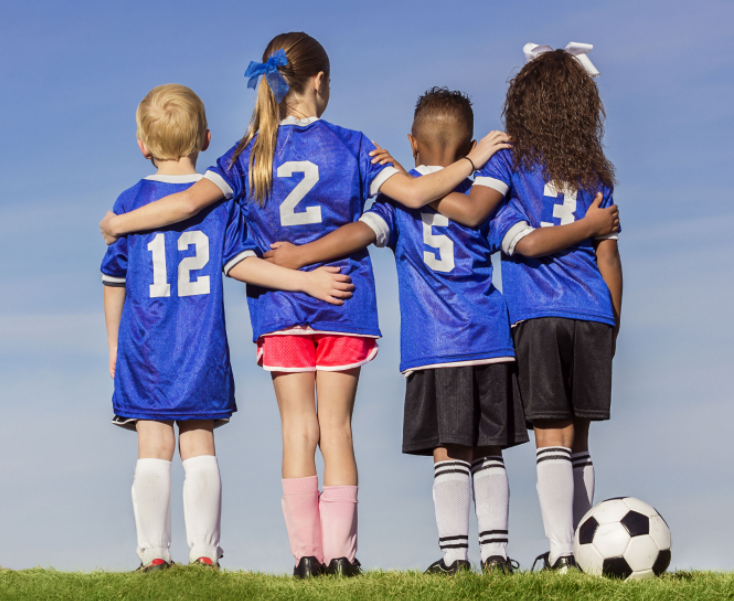 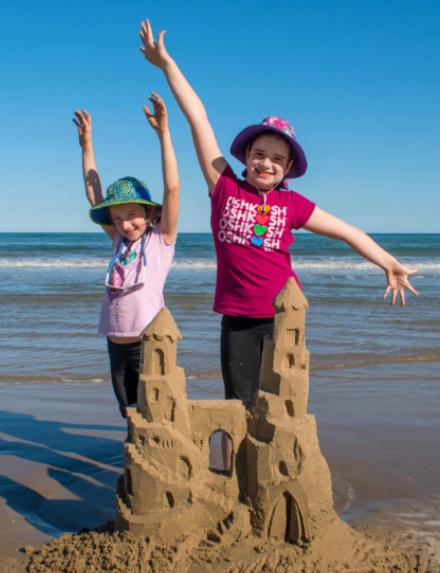 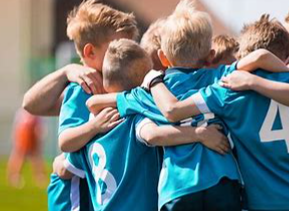 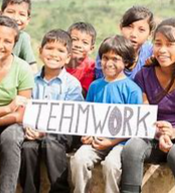 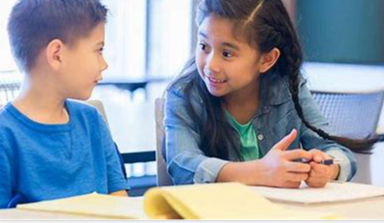 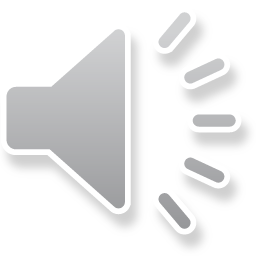 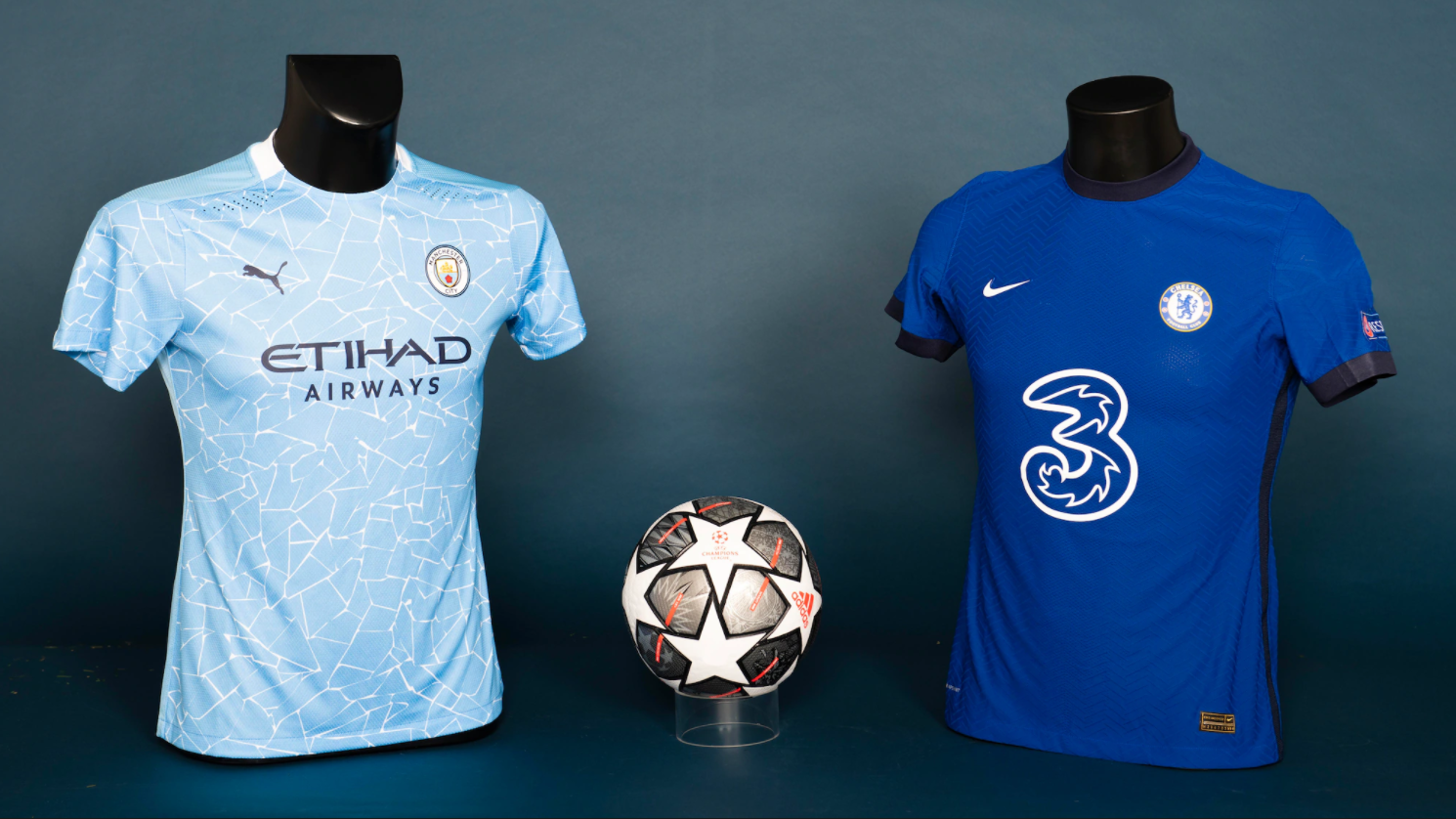 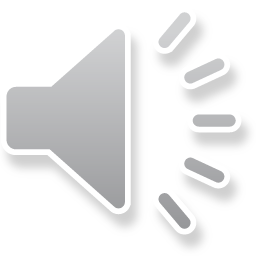 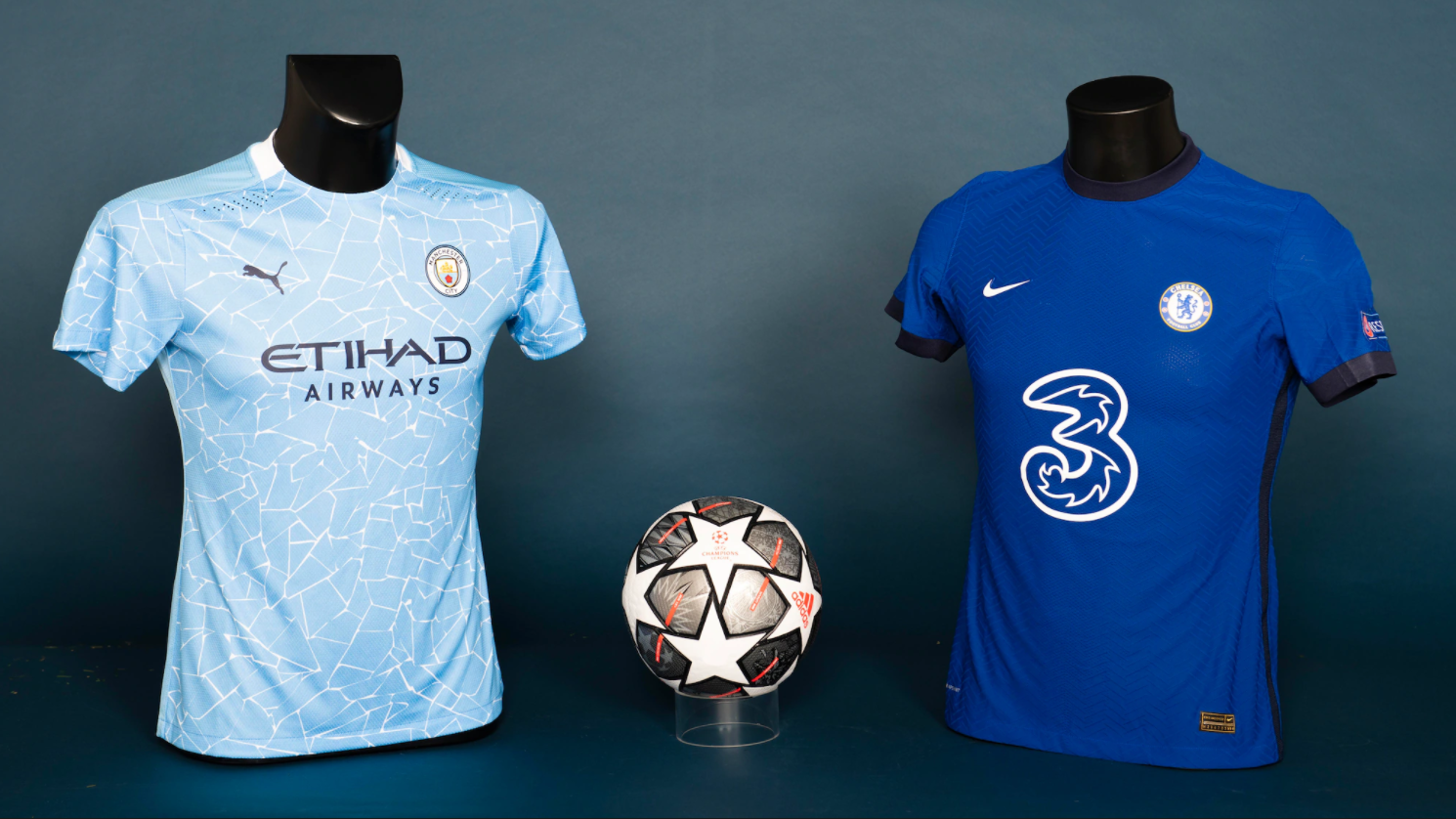 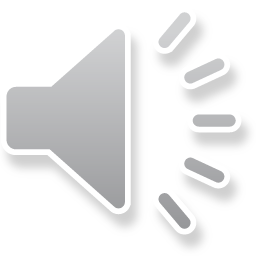 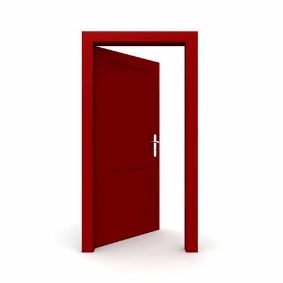 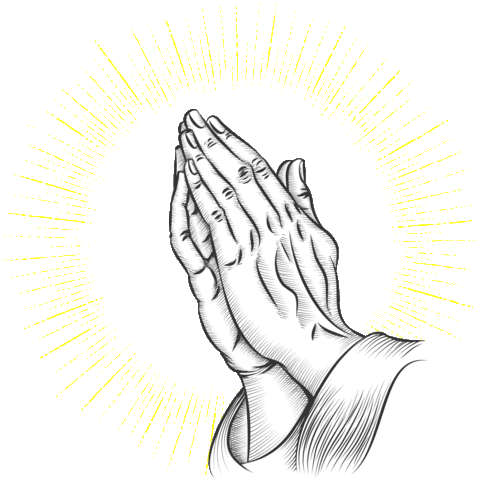 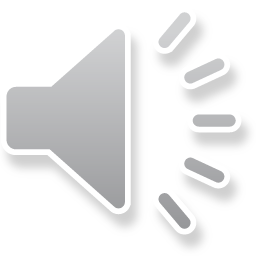 Dear God,

We pray that today you teach us that we can’t do everything alone. 
Put people in our paths today so that we can be partners to them.
Bless our efforts so that friendship and teamwork produce more together than we could as individuals,

Amen
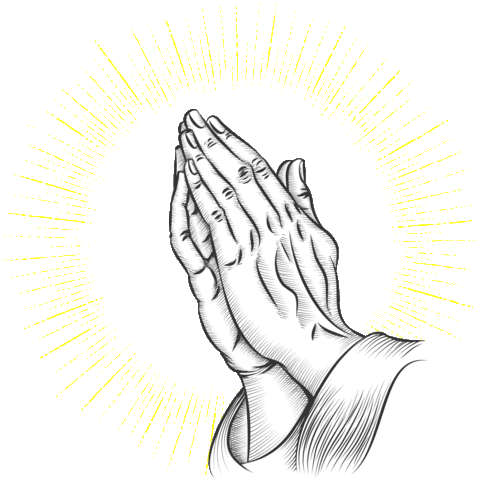 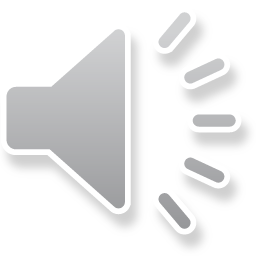